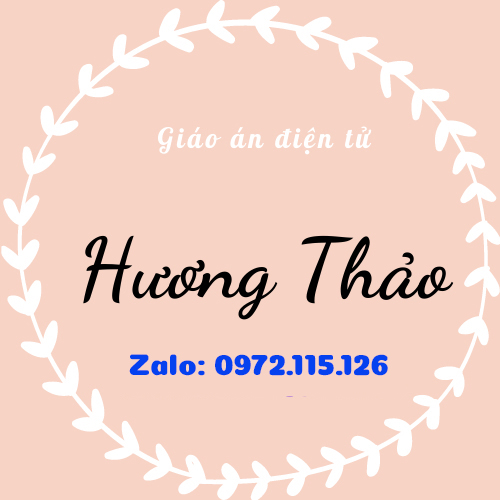 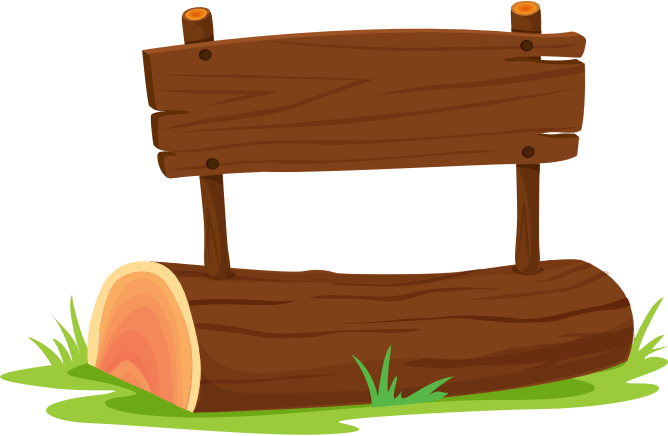 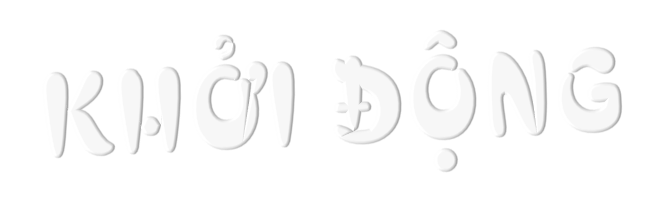 Nguyễn Thị Ái Quyên
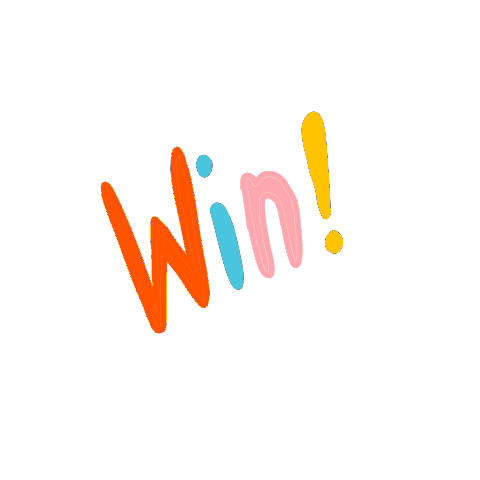 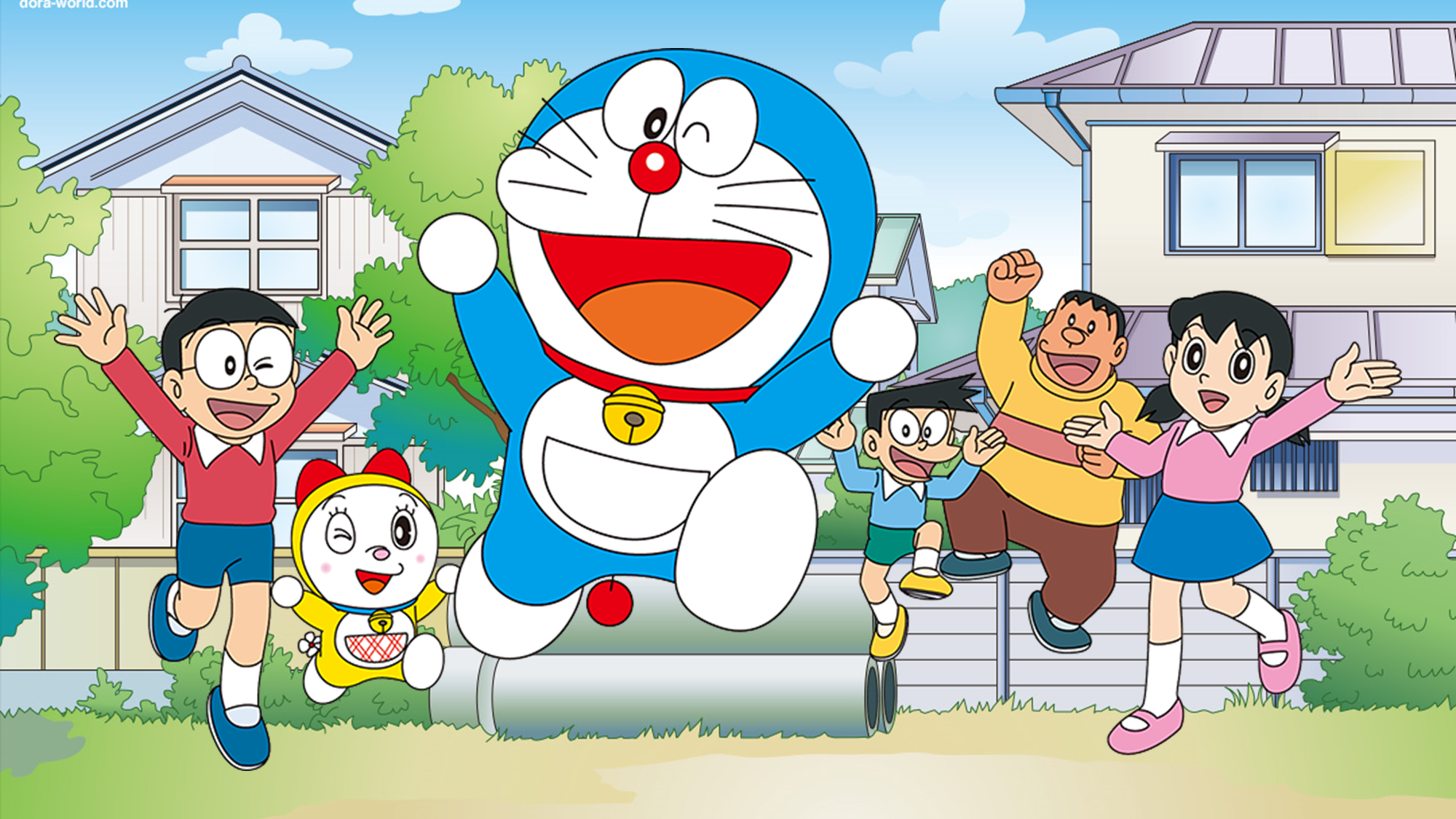 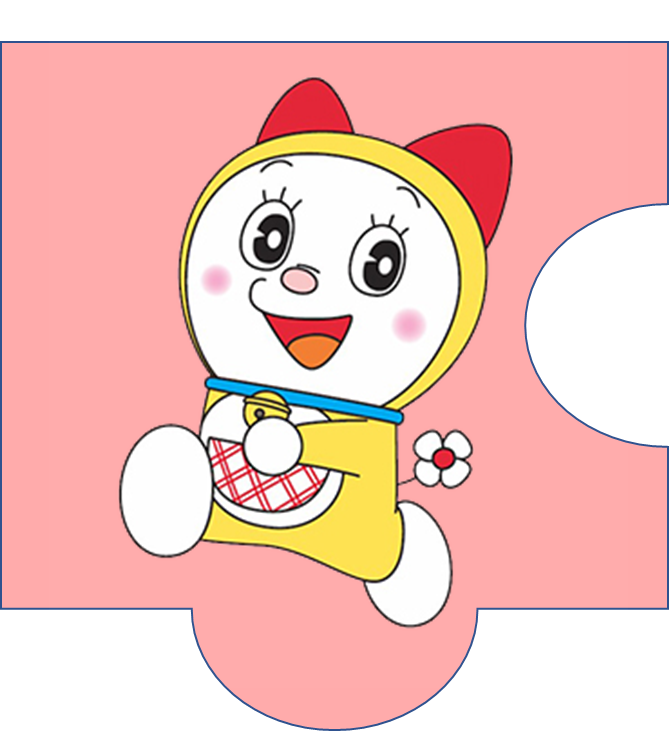 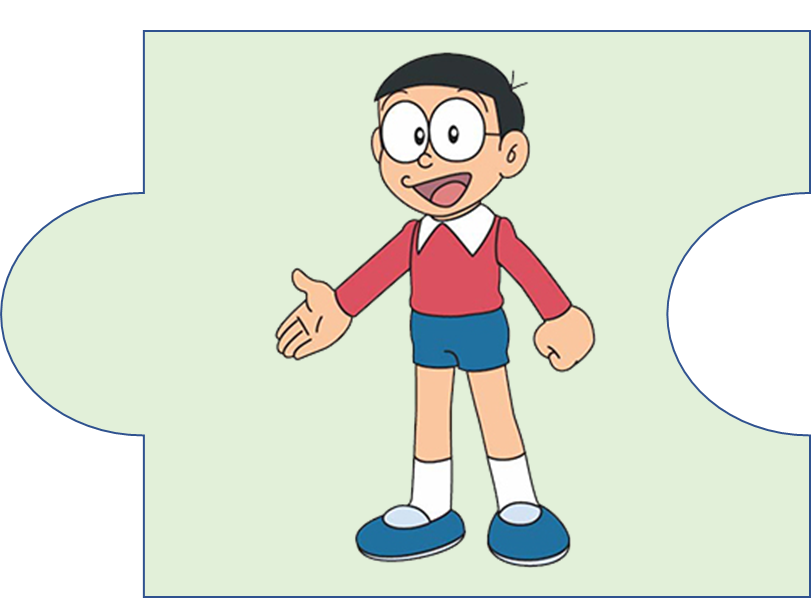 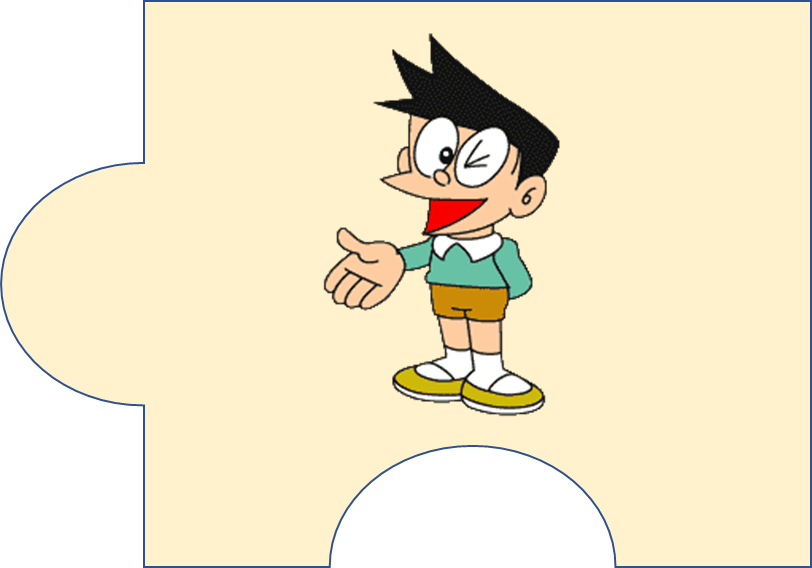 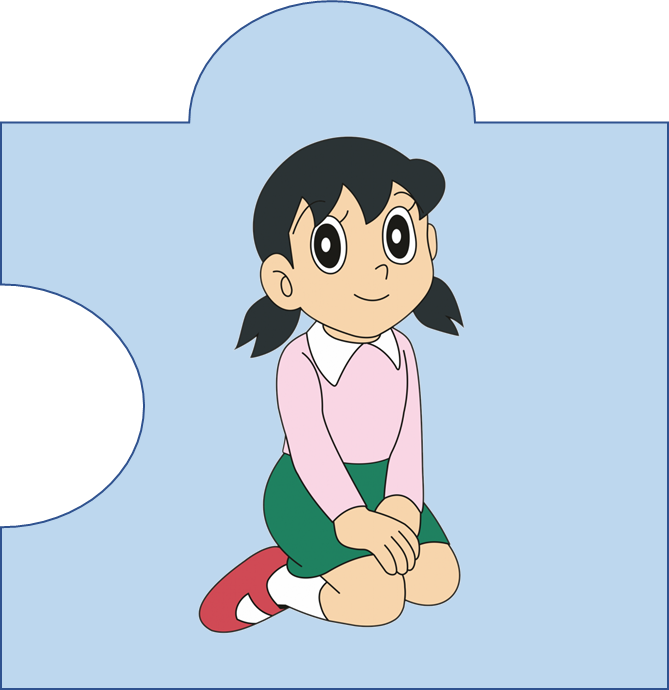 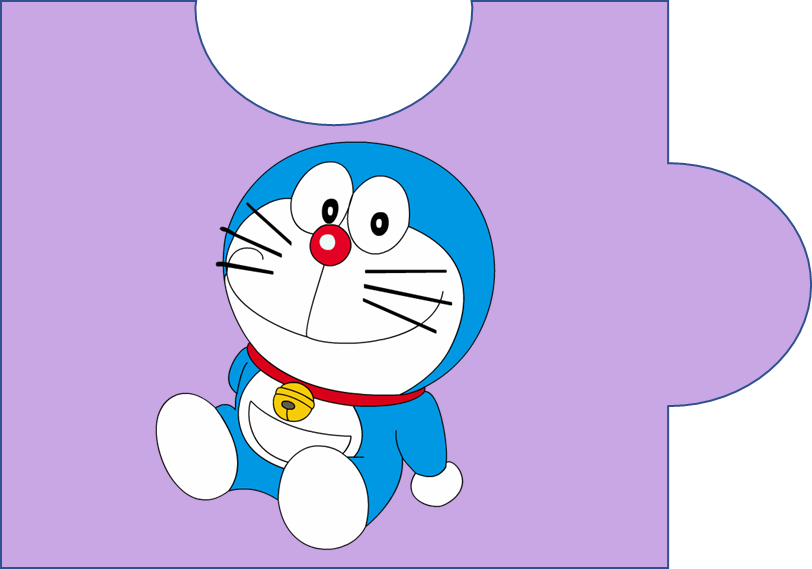 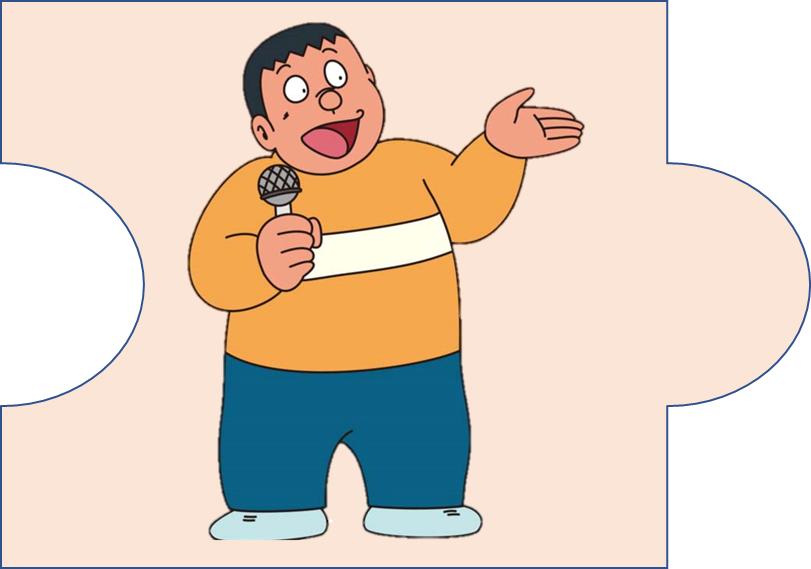 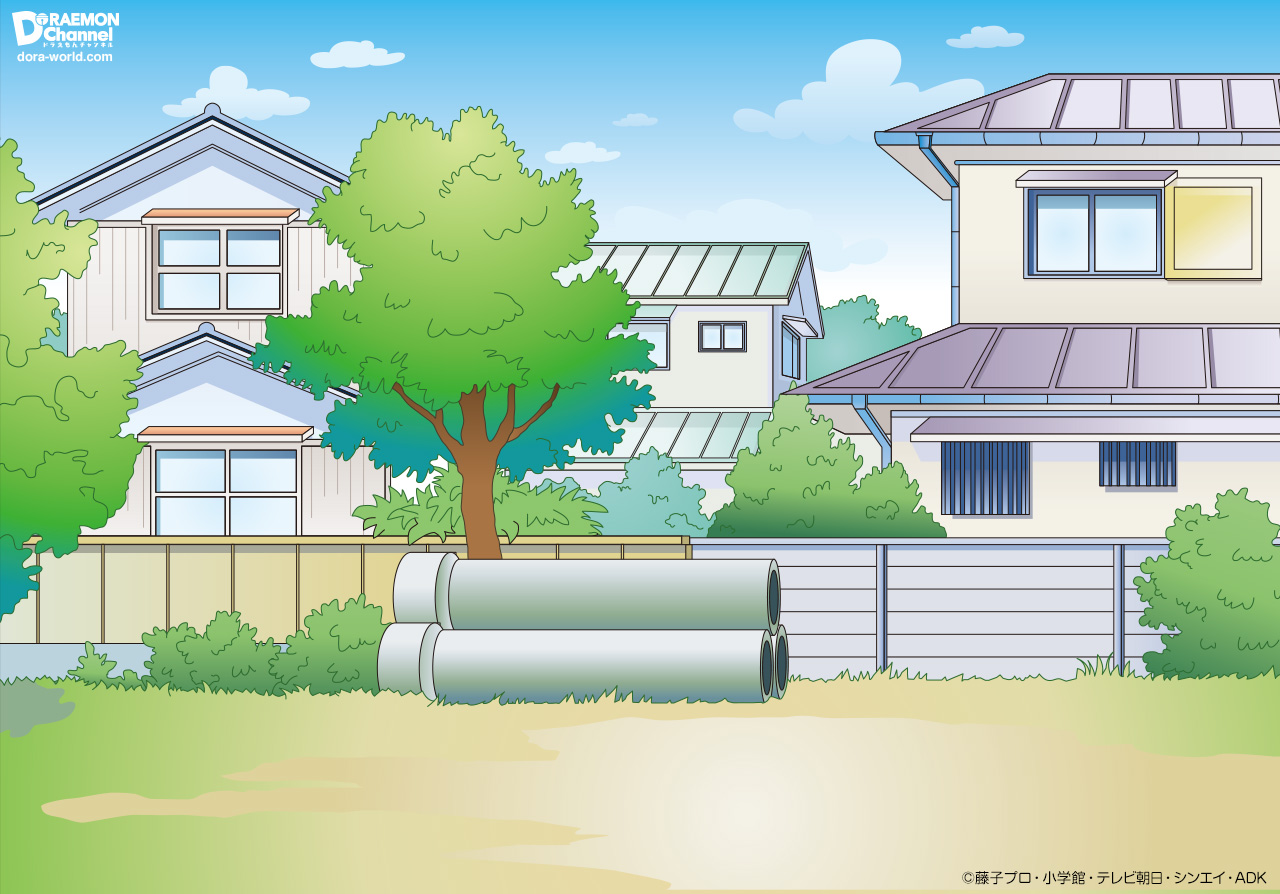 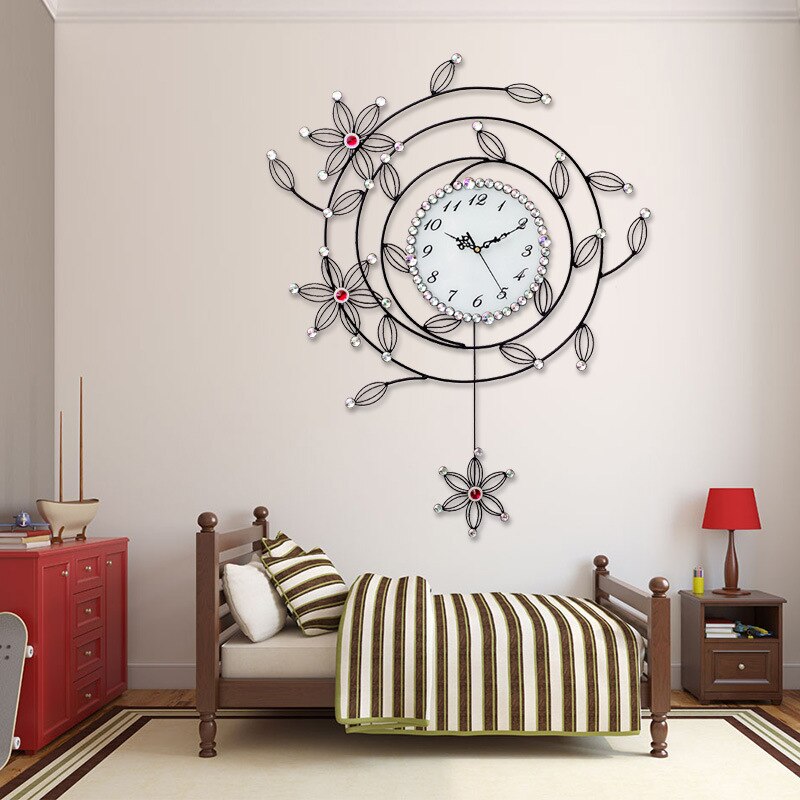 Tớ là ai?
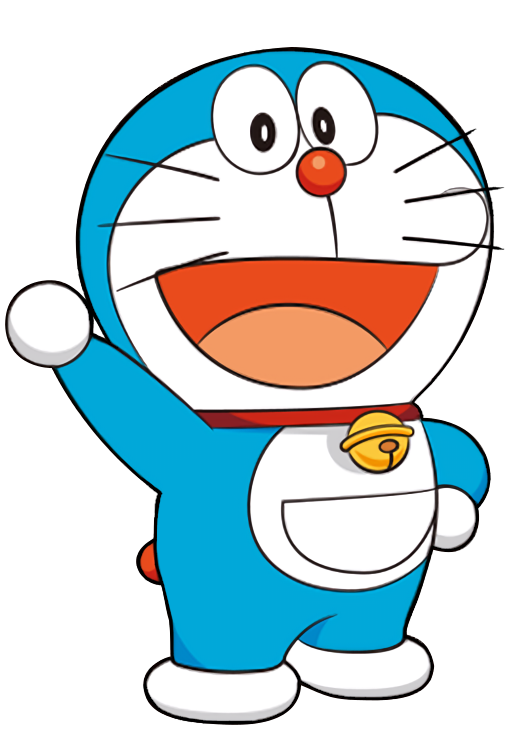 Đồng hồ treo tường
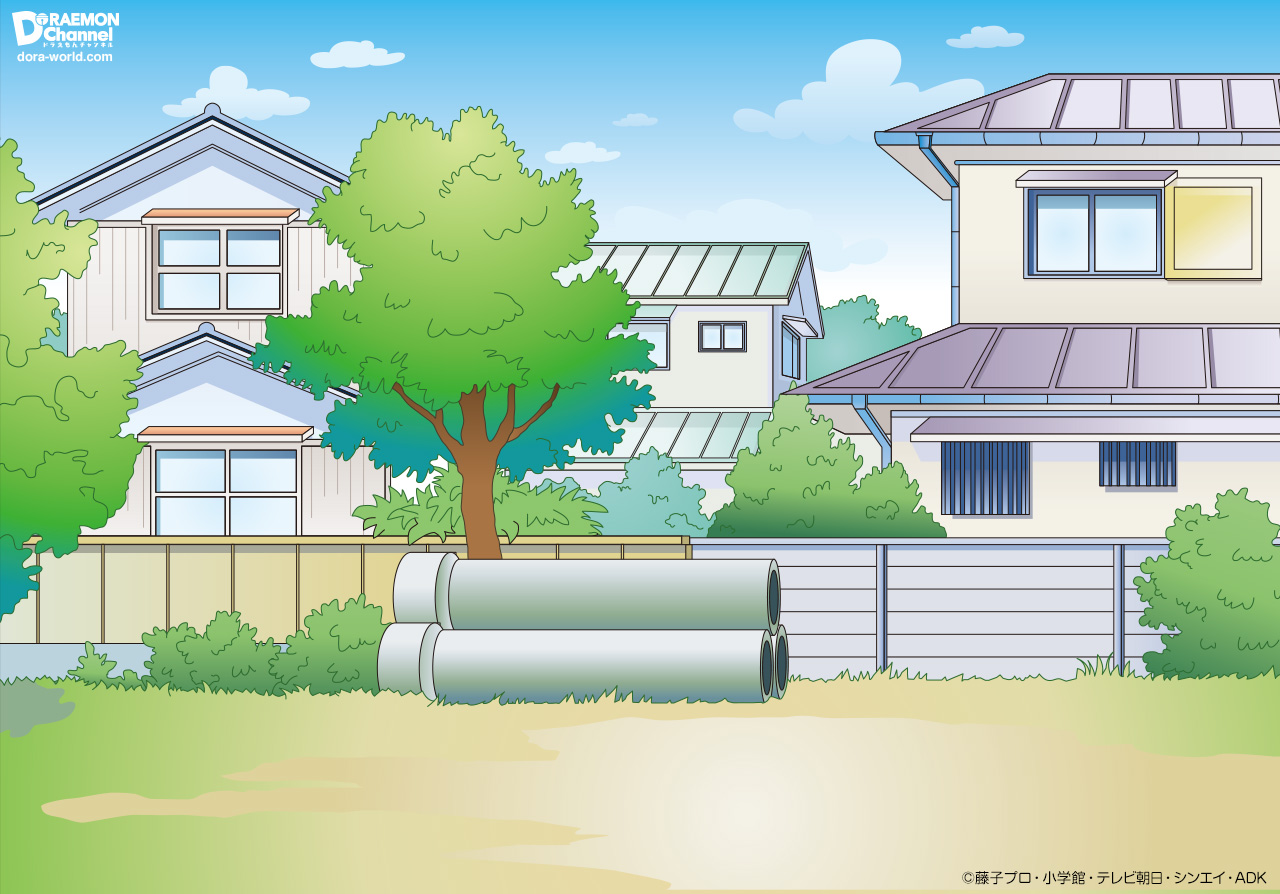 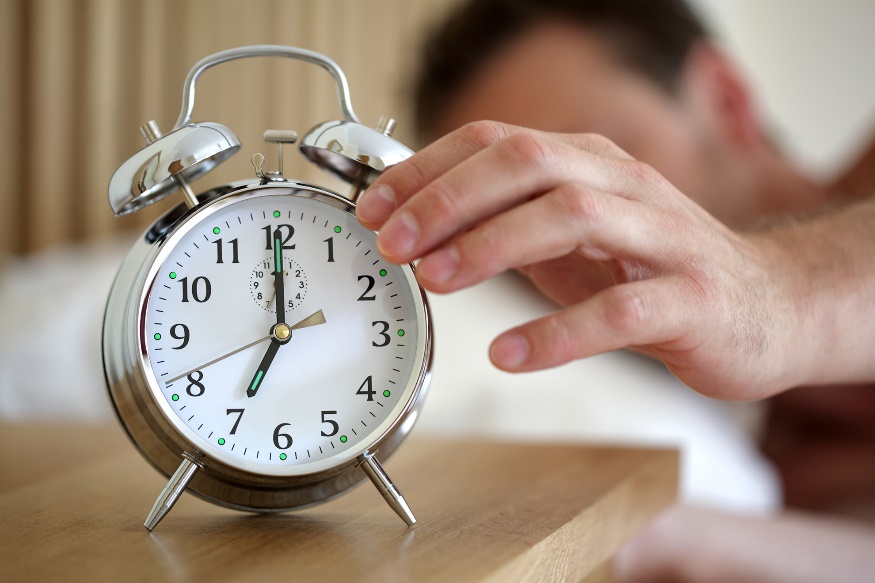 Tớ là ai?
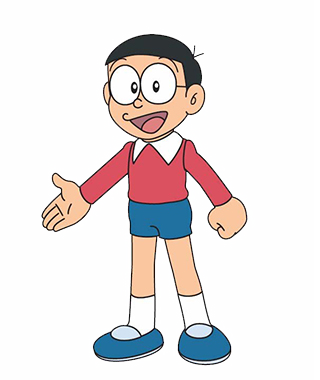 Đồng hồ báo thức
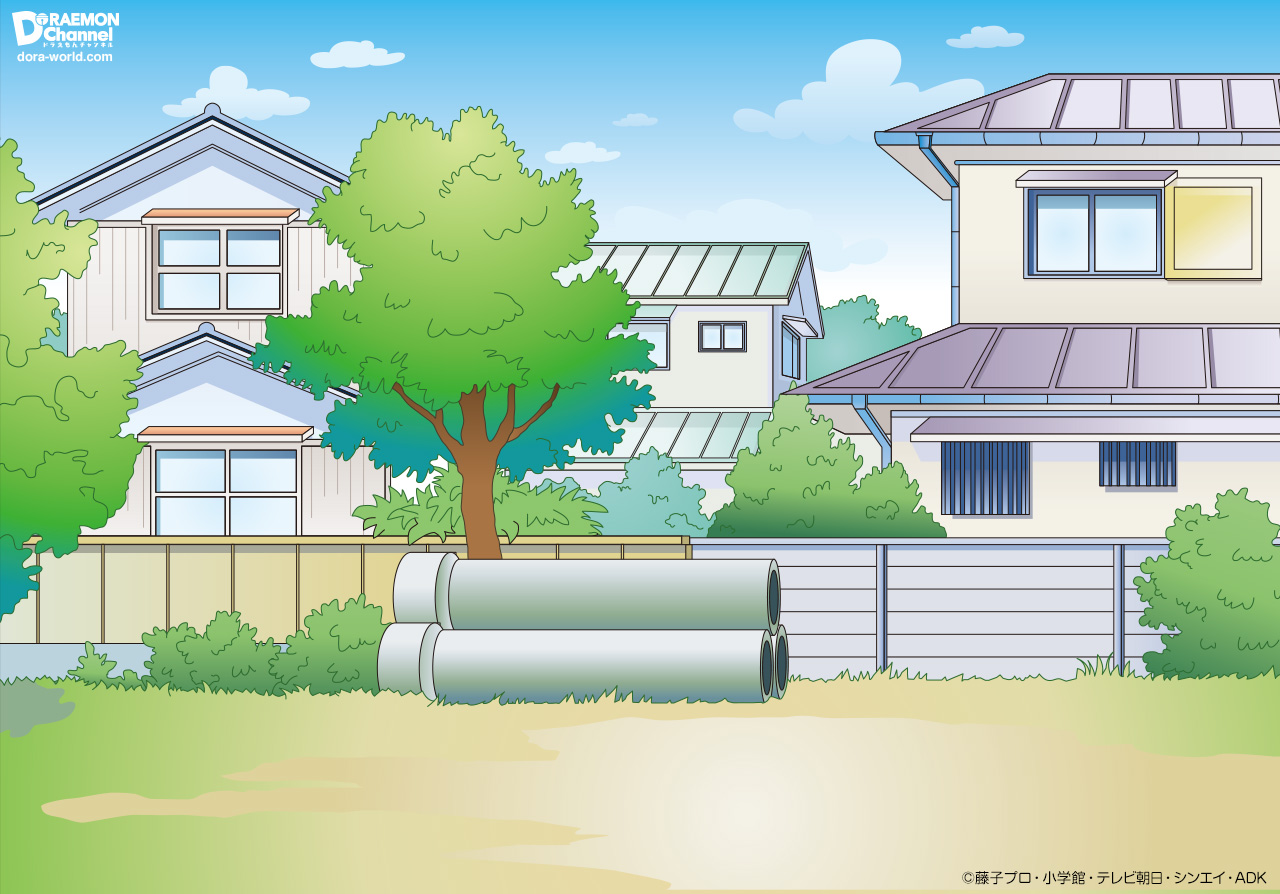 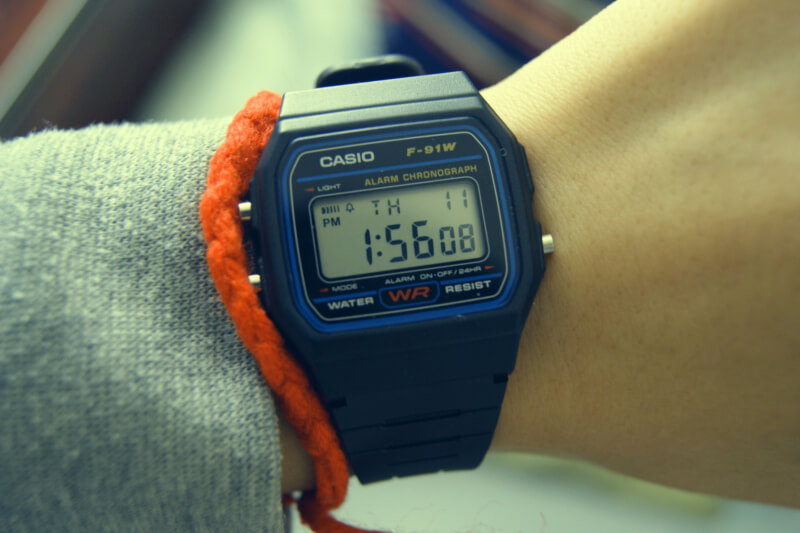 Tớ là ai?
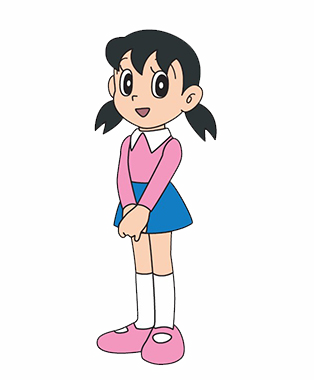 Đồng hồ điện tử
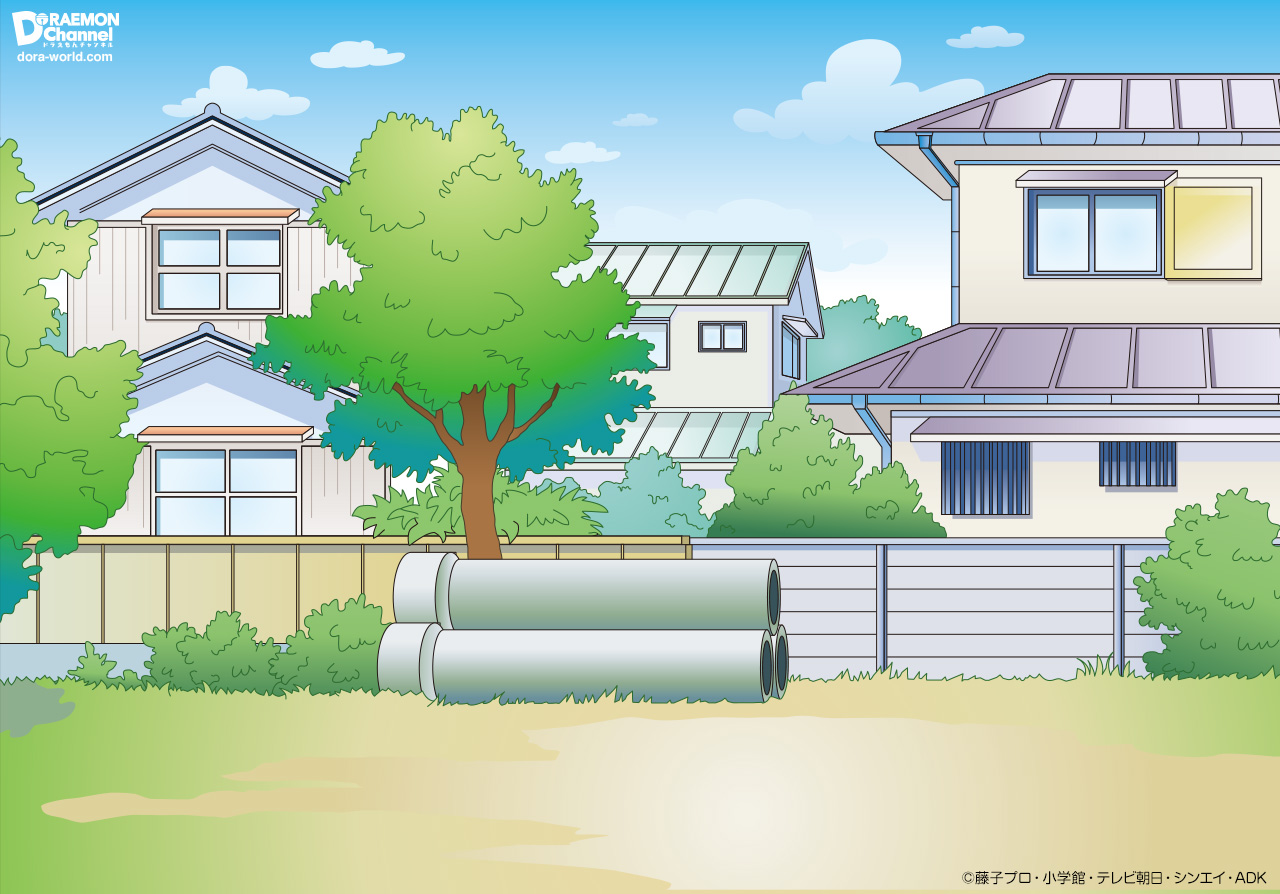 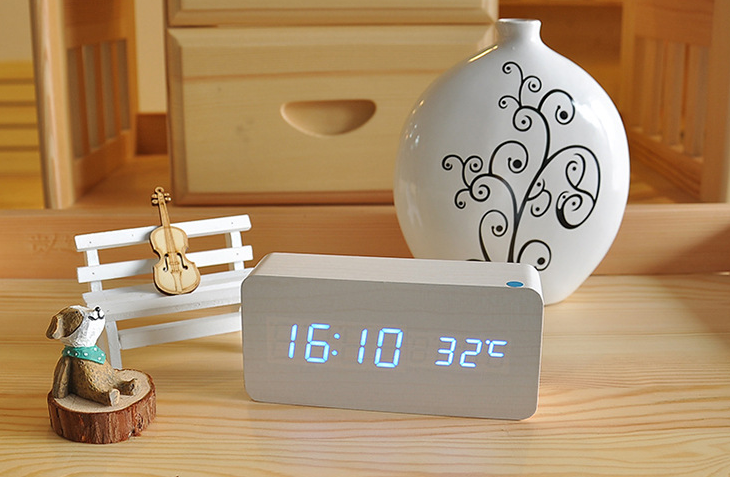 Tớ là ai?
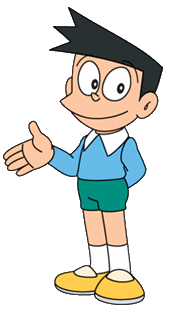 Đồng hồ điện tử